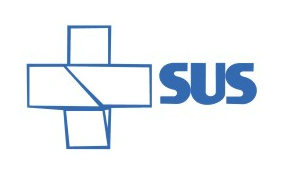 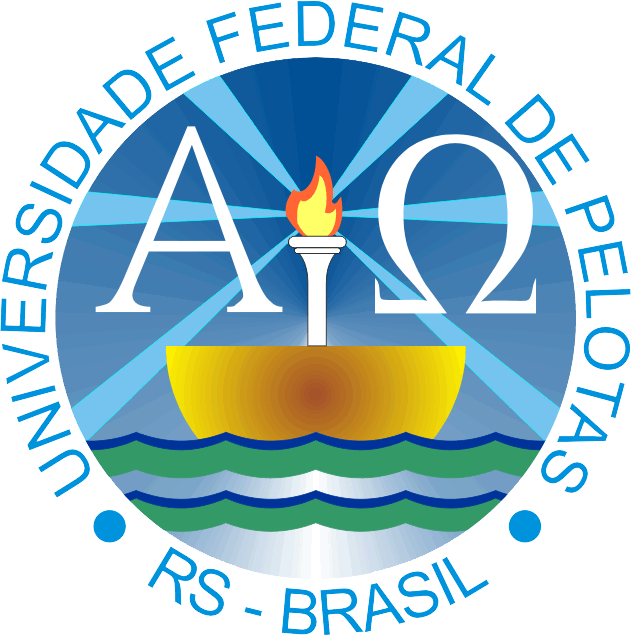 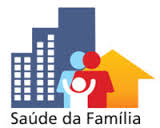 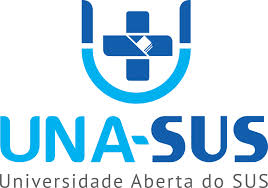 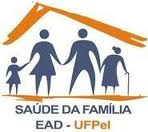 MELHORIA DA DETECÇÃO DE CÂNCER DE COLO DO ÚTERO E DE MAMA NA USF ANTÔNIO LUIS CAMANDAROBA, XIQUE-XIQUE/BAHIA



               Aluna: Gilvanda Pereira de Oliveira
		              Orientadora: Camila Irigonhé Ramos


Pelotas, 2014
Introdução
Importância da ação programática; 

Município de Xique-Xique-Ba;

Unidade de Saúde da Família: Antônio Luis Camandaroba;

Situação da ação programática na Unidade antes da intervenção.
Objetivo Geral
Melhorar a detecção de câncer de colo do útero e de mama na USF Antônio Luis Camandaroba, Xique-Xique/Bahia.
Metodologia
Eixo monitoramento e avaliação: Monitoramento e avaliação do serviço; monitoramento  e avaliação mensal dos resultados.


 Eixo organização e Gestão do serviço: Agendamento com os ACS, cada segunda-feira um povoado, reagendamento às faltosas, realizado avaliação de risco pelo médico e enfermeira.
Eixo Engajamento Público: Devido a dinâmica dos povoados não foi possível formar grupos, nesse caso as palestras pontuais se tornaram mais efetivas.

 Eixo Qualificação da Prática Clínica: Capacitações na unidade com a equipe.

Logística: Foi usado o manual técnico Controle dos Cânceres do Colo do Útero e da Mama, Ministério da Saúde, 2013; revisado os cadernos de registros semanalmente; reuniões quinzenalmente.
Objetivos, Metas e Resultados
Objetivo 1: Ampliar a cobertura de detecção precoce do câncer de colo e do câncer de mama

Meta: Ampliar a cobertura de detecção precoce do câncer de colo uterino das mulheres na faixa etária entre 25 e 64 anos de idade para 50%.
Figura 1 - Gráfico da proporção de mulheres entre 25 e 64 anos com exame em dia para detecção precoce do câncer de colo de útero. Antônio Luis Camandaroba, Xique-Xique, 2013/2014.
Objetivos, Metas e Resultados
Objetivo 1: Ampliar a cobertura de detecção precoce do câncer de colo e do câncer de mama

Meta: Ampliar a cobertura de detecção precoce do câncer de mama das mulheres na faixa etária entre 50 a 69 anos de idade para 50%.
Figura 2 - Gráfico da proporção de mulheres entre 50 e 69 anos com exame em dia para detecção precoce do câncer de mama.  Antônio Luis Camandaroba, Xique-Xique, 2013/2014.
Estrada no período das chuvas
Estrada no período das chuvas
Objetivo 2: Melhorar a adesão das mulheres à realização de exame citopatológico de colo uterino e mamografia.

Meta: Buscar 100% das mulheres que tiveram exame alterado e que não retornaram a unidade de saúde. Meta alcançada em 100%.

Objetivo 3: Melhorar a qualidade do atendimento das mulheres que realizam detecção precoce de câncer de colo de útero e de mama na unidade de saúde;

Meta: Obter 100% de coleta de amostras satisfatórias do exame citopatológico de colo uterino. Meta Alcançada em 100%
Objetivo 4: Melhorar registros das informações.

Meta: Manter registro da coleta de exame citopatológico de colo uterino e realização da mamografia em registro específico em 100% das mulheres cadastradas nos programas da unidade de saúde. Meta alcançada em 100%.

Objetivo 5: Mapear as mulheres de risco para câncer de colo de útero e de mama.

Meta: Realizar avaliação de risco (ou pesquisar sinais de alerta para identificação de câncer de colo de útero e de mama) em 100% das mulheres nas faixas etárias-alvo. Meta alcançada em 100%.
Objetivo 6: Promover a saúde das mulheres que realizam detecção precoce de câncer de colo de útero e de mama na unidade de saúde.

Meta: Orientar 100% das mulheres cadastradas sobre doenças sexualmente transmissíveis (DST) e fatores de risco para câncer de colo de útero e de mama. Meta alcançada em 100%.
Discussão
A intervenção em minha unidade básica de saúde, propiciou a uma atenção maior à saúde da mulher.

Por motivos da ação da natureza (muitas chuvas), algumas metas não foram alcançadas. 

A equipe passou a dar mais importância à saúde da mulher depois da intervenção;
Discussão
A comunidade percebeu a importância da ação, pois a procura pelo serviço aumentou gradativamente. 

Conseguimos melhorar os registros, bem como a ampliação do exame clínico das mamas, algo que não era realizado com tanta frequência. 

A equipe foi mobilizada e continuaremos fazendo salas de espera, palestras e melhorando ainda mais os registros.
Reflexão crítica sobre o processo pessoal de aprendizagem
Aprendi bastante com a intervenção que veio num momento muito oportuno, pois foi no meu primeiro ano de trabalho como enfermeira.

   O curso ampliou os meus conhecimentos. 

   Não foi como eu esperava, pois ouve muitas dificuldades para realização da intervenção relacionada a chuvas e a não realização de mamografias pelo SUS, mas valeu o empenho.
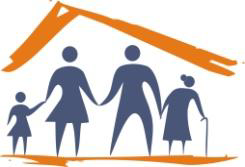 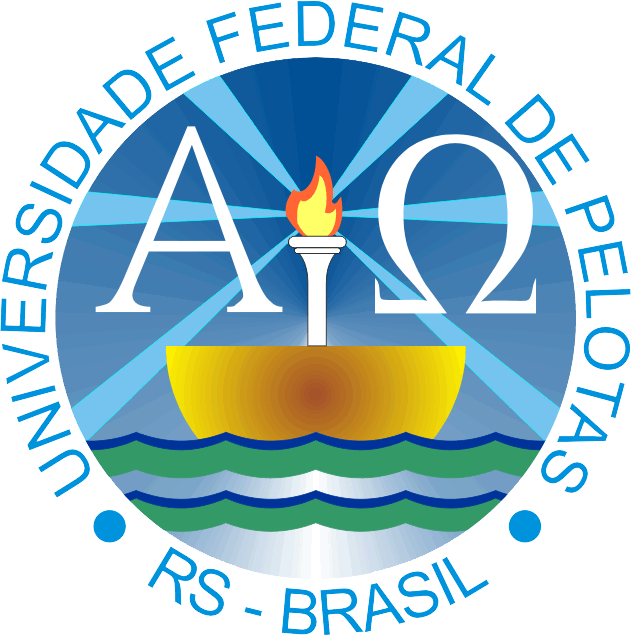 Contatos

E-mail: vanda_xique@hotmail.com
Telefones: (74) 36612753
(74)99330241
(74)91202105
Referências
BRASIL. Ministério da Saúde. Secretaria de Atenção à Saúde. Departamento de Atenção Básica. Controle dos cânceres do colo do útero e da mama. 1. Ed. Brasília: Ministério da Saúde, 2006.
 
BRASIL. Ministério da Saúde. Secretaria de Atenção à Saúde. Departamento de Atenção Básica. Controle dos cânceres do colo do útero e da mama. 2. Ed. Brasília: Ministério da Saúde, 2013.
  
INCA. Controle do câncer do colo do útero. Disponível em:<http://www2.inca.gov.br/wps/wcm/connect/acoes_programas/site/home/nobrasil/programa_nacional_controle_cancer_colo_utero/deteccao_precoce>. Acesso em: 29 de dez. 2013
 
INCA.Colo do Útero. Disponível em:<http://www2.inca.gov.br/wps/wcm/connect/tiposdecancer/site/home/colo_utero/definicao>. Acesso em: 06 de ago. 2014.
 
INCA. Câncer de Mama. Disponível em: <http://www2.inca.gov.br/wps/wcm/connect/tiposdecancer/site/home/mama>. Acesso em: 06 de ago. 2014.
 
 IBGE. Infográficos Cidades@. Xique-Xique – BA. Disponível em: <http://www.cidades.ibge.gov.br/xtras/perfil.php?lang=&codmun=293360&search=bahia|xique-xique>. Acesso em 15 de mai. 2014.